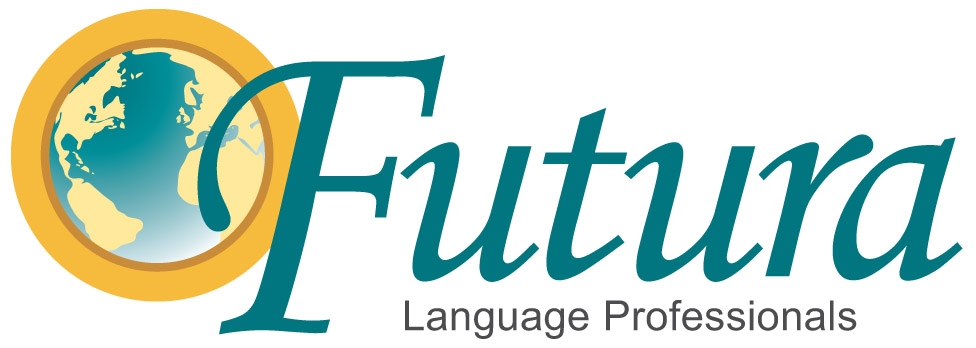 Presenta…

Middle School Prep

¡Preparación para la escuela secundaria!
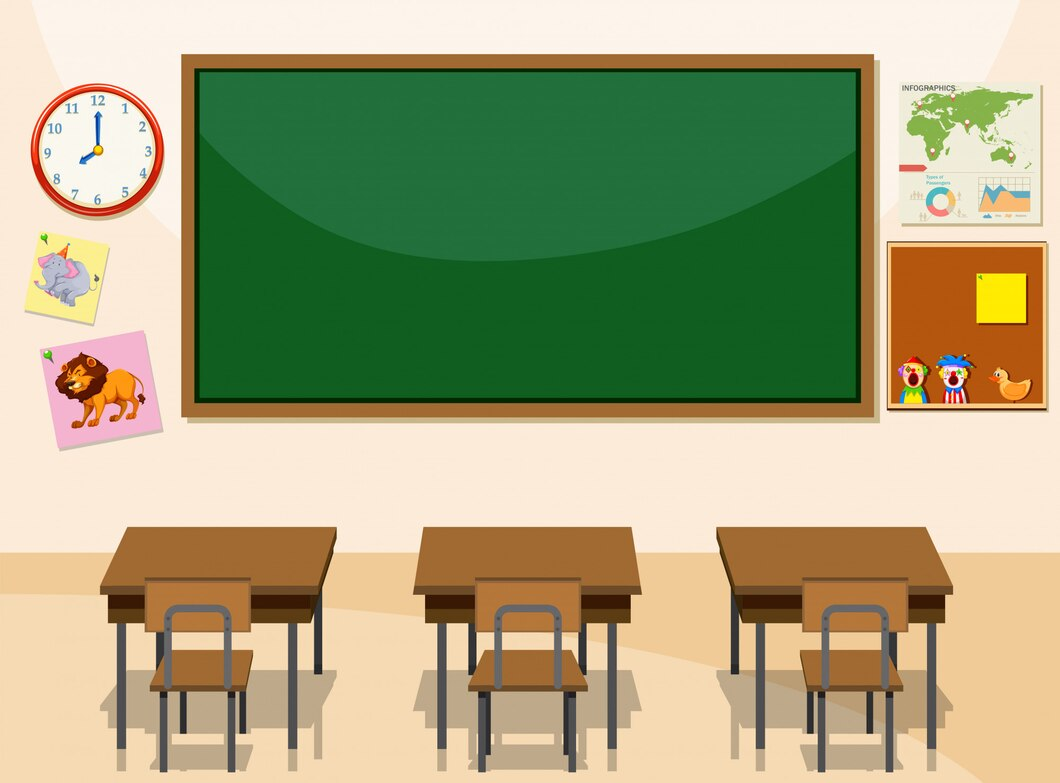 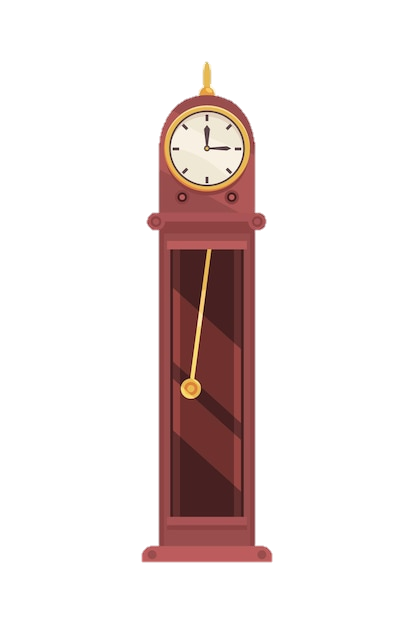 ¿Qué hora es?
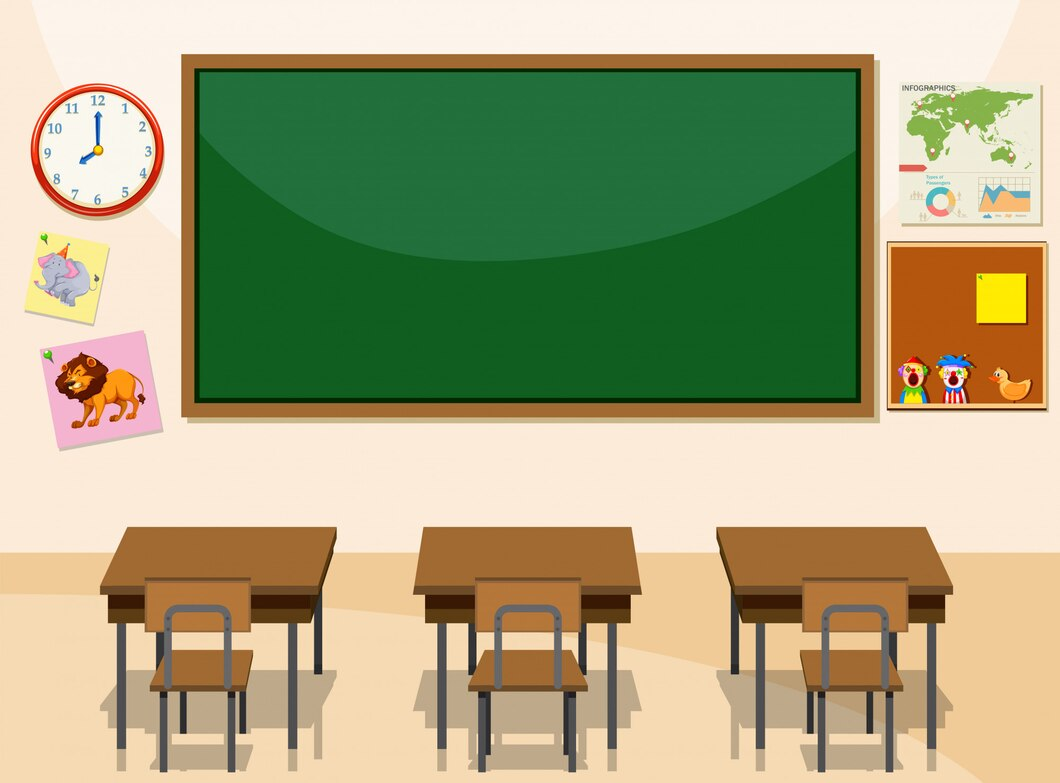 The time (also the weather)
=
El tiempo
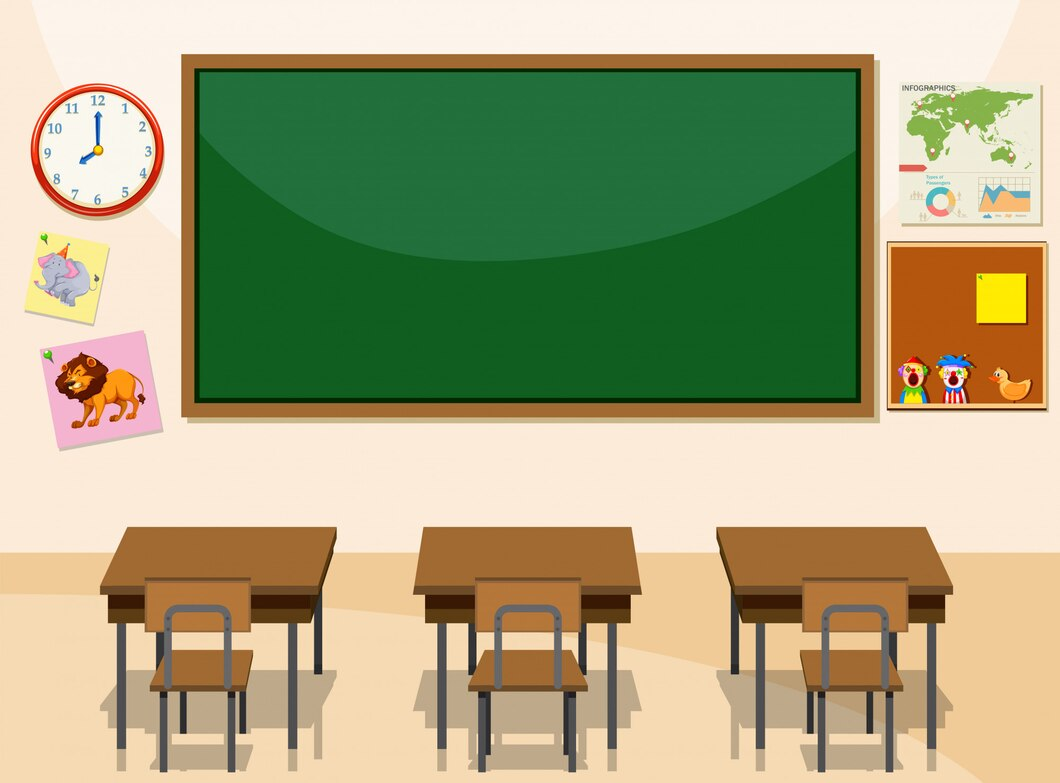 The appointment or date
=
La cita
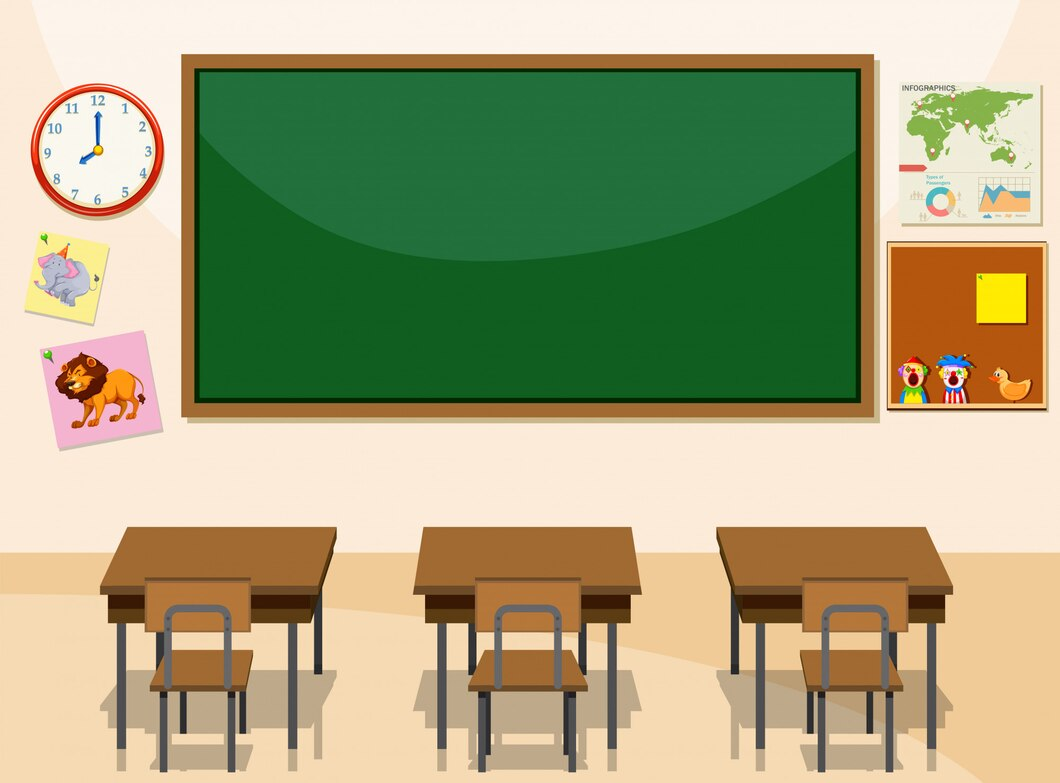 The schedule
=
El horario
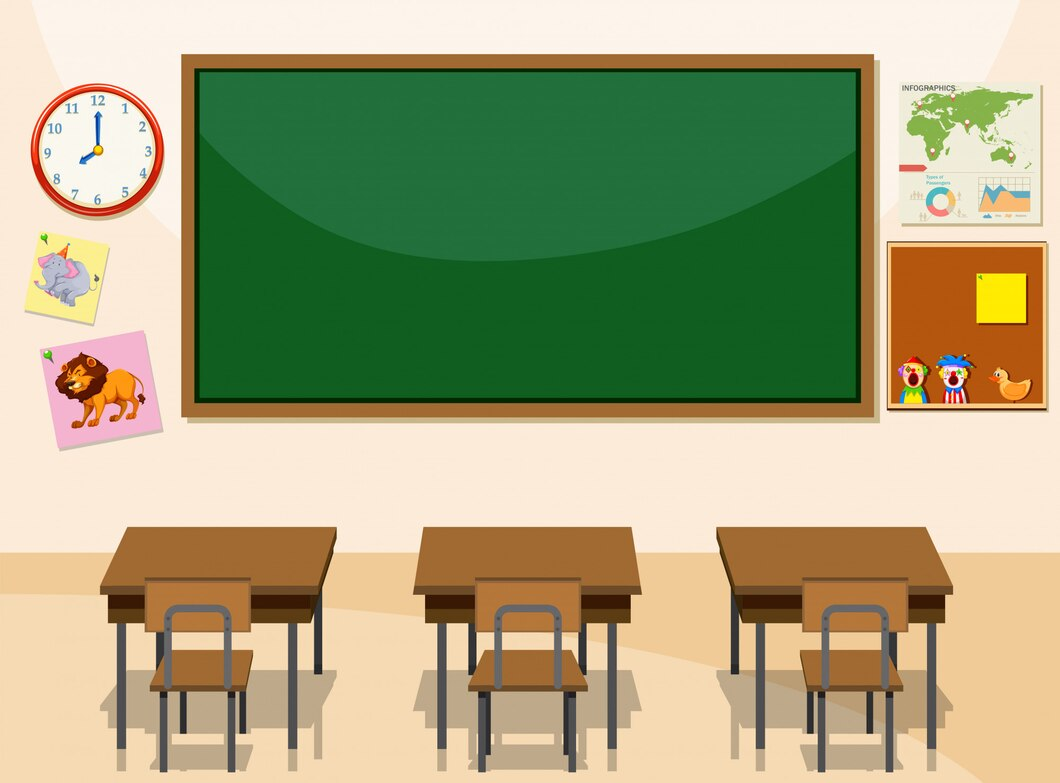 What time is it
=
¿Qué hora es?
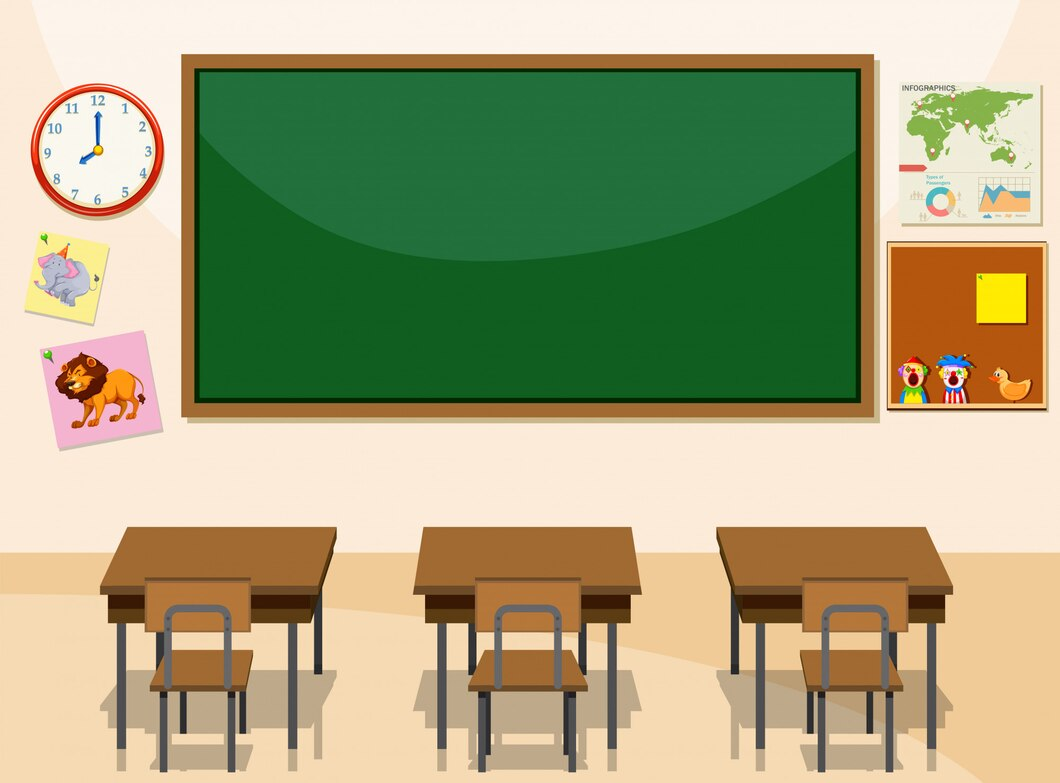 At what time?
=
¿A qué hora?
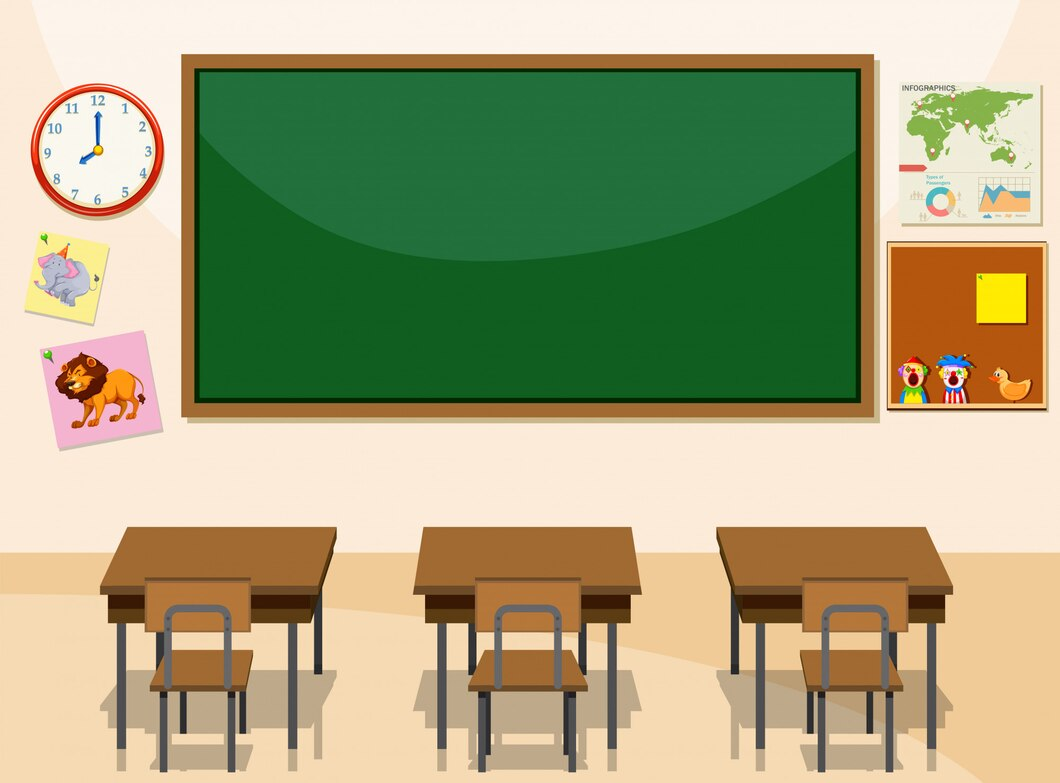 It is ___ o’clock
=
Es la ___ / Son las ___
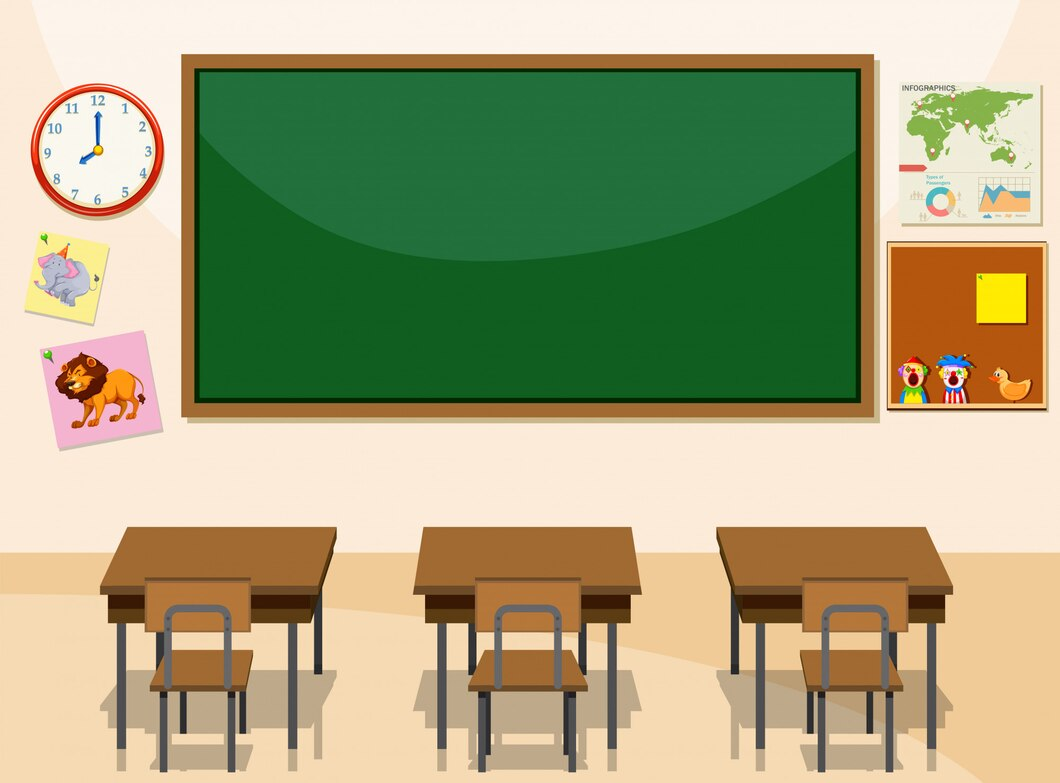 At ___ o’clock
=
A la ___ / A las ___
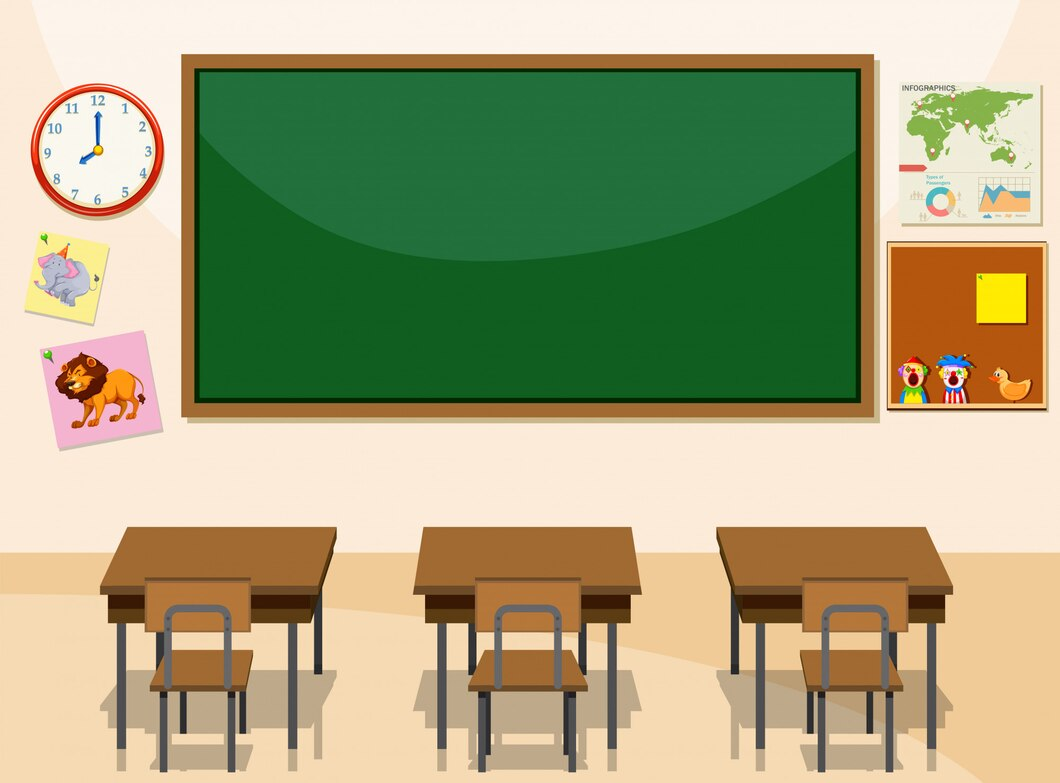 Before ___ o’clock
=
Antes de la/las ___
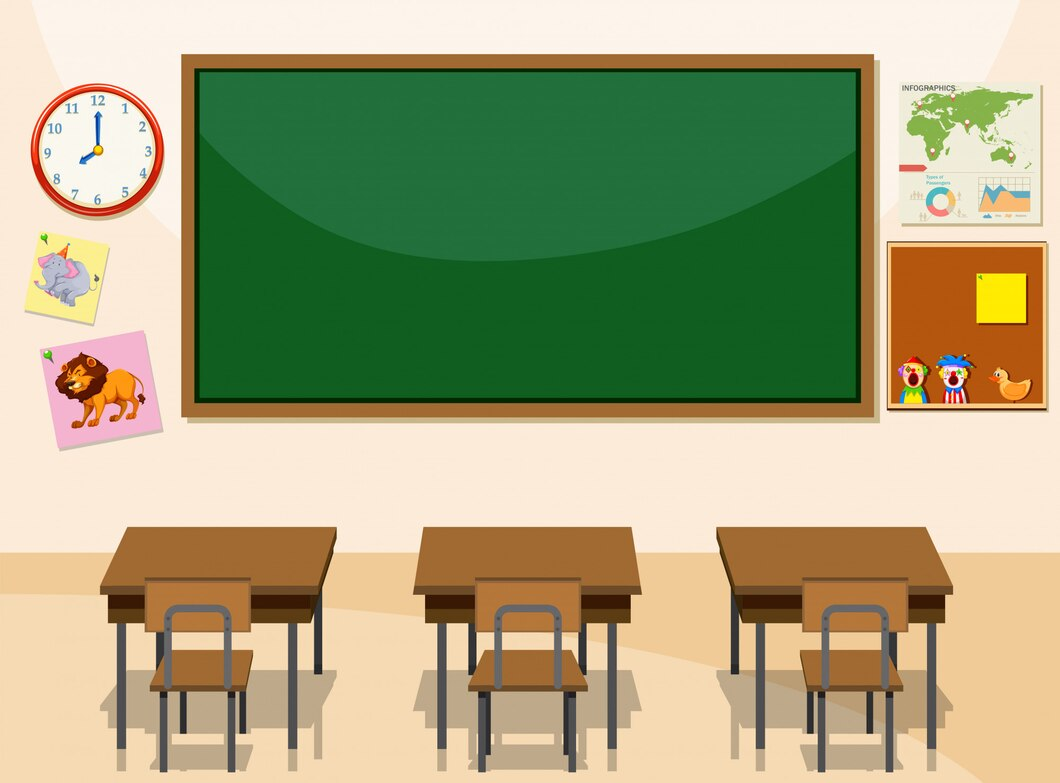 After ___ o’clock
=
Después de la/las ___
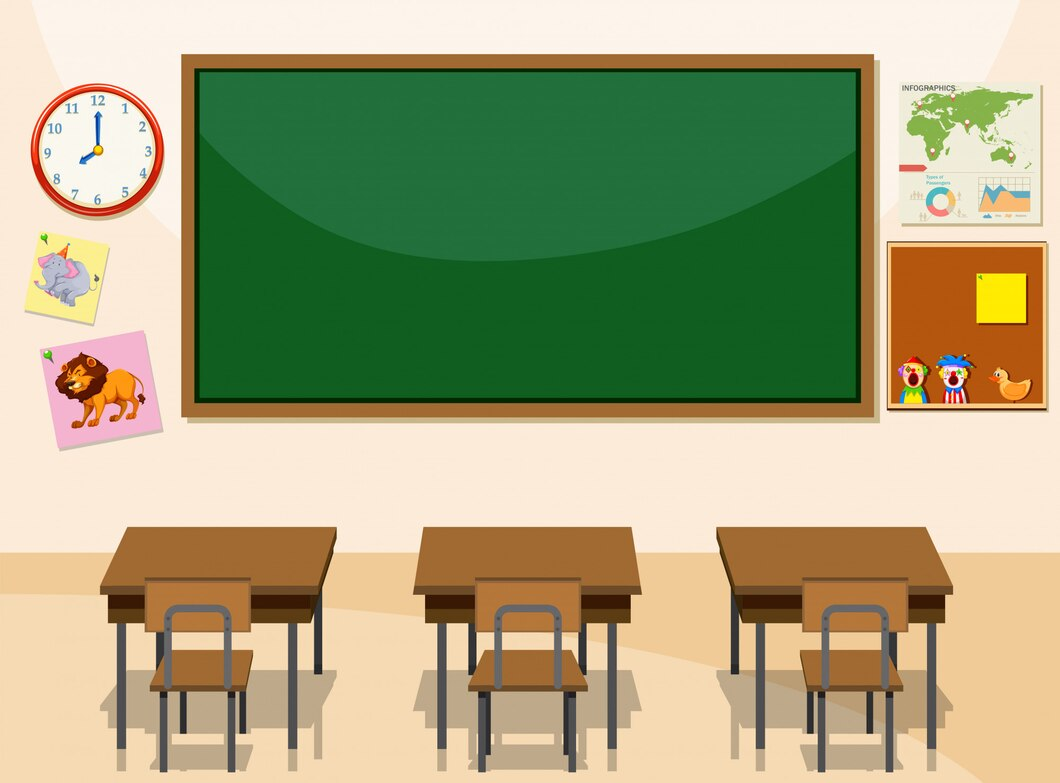 Early
=
Temprano
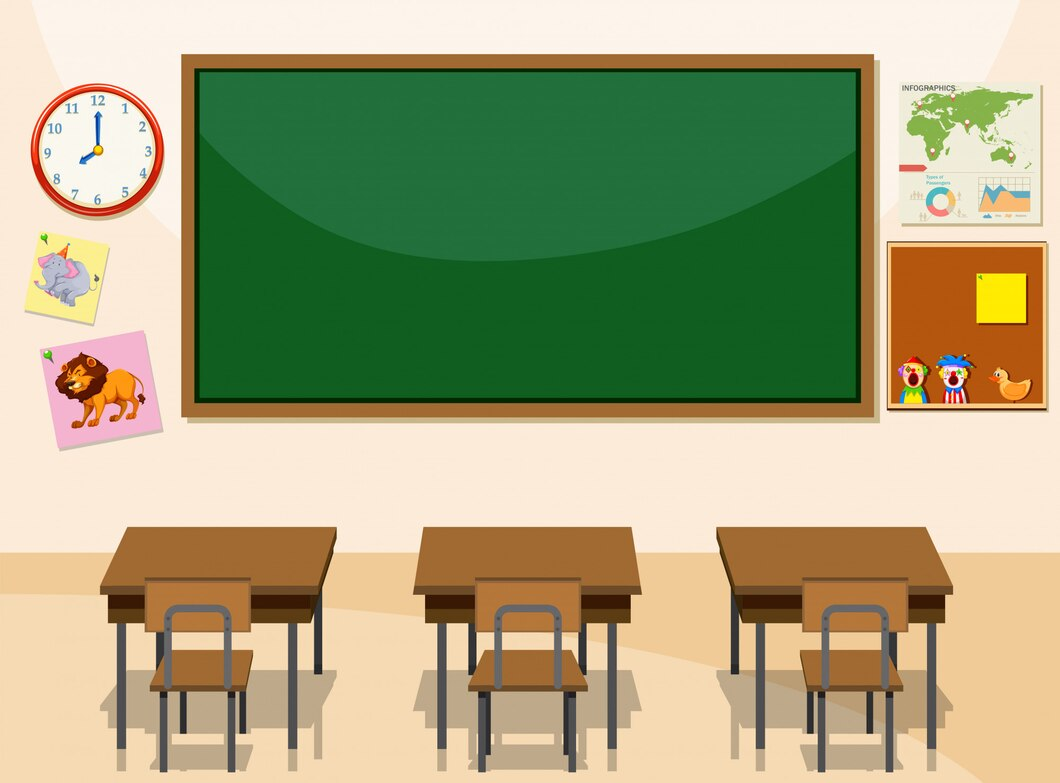 Late
=
Tarde
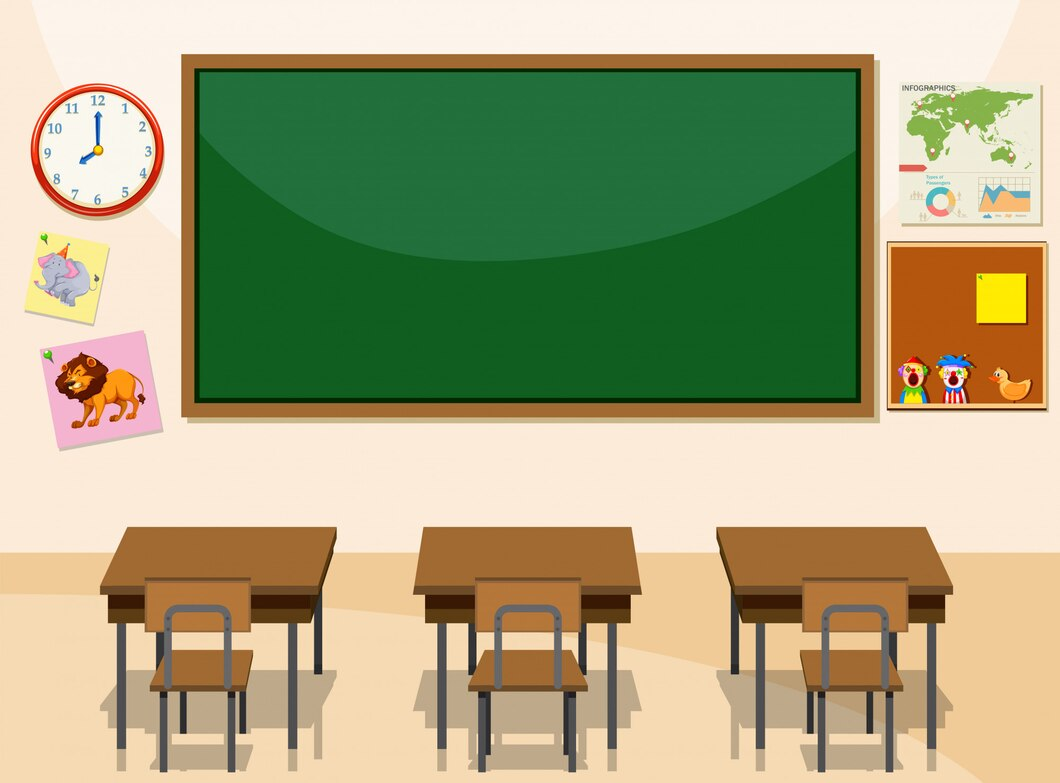 Half-past ___
=
___ y medio
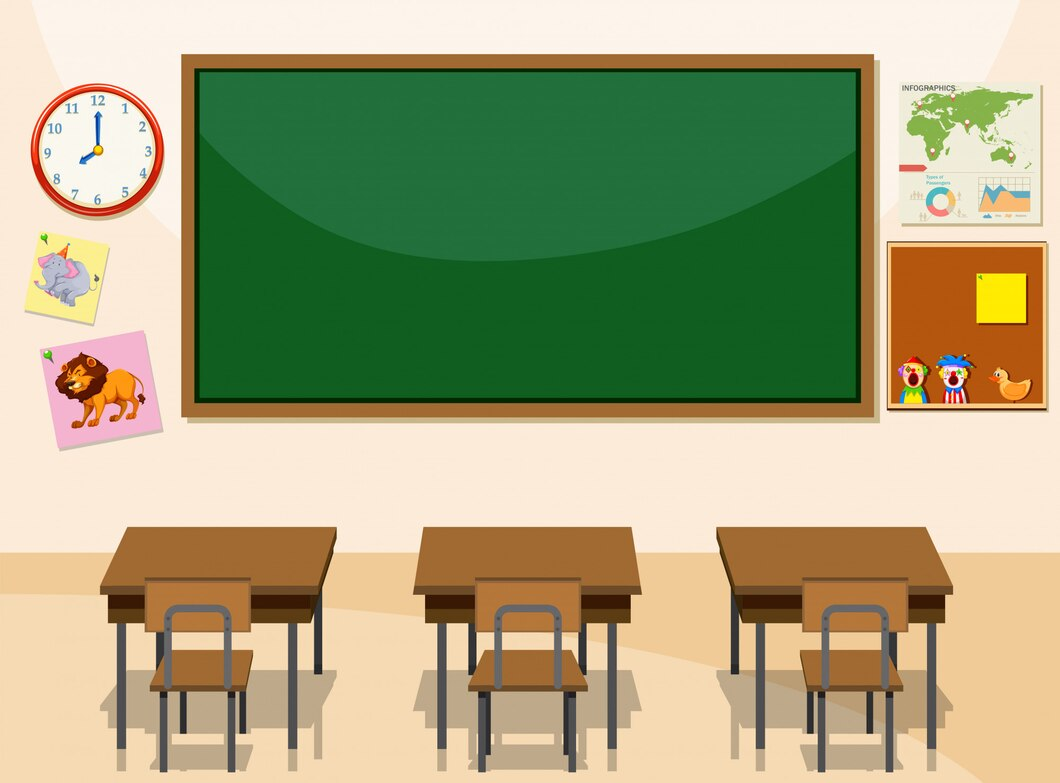 Quarter-past ___
=
___ y cuarto
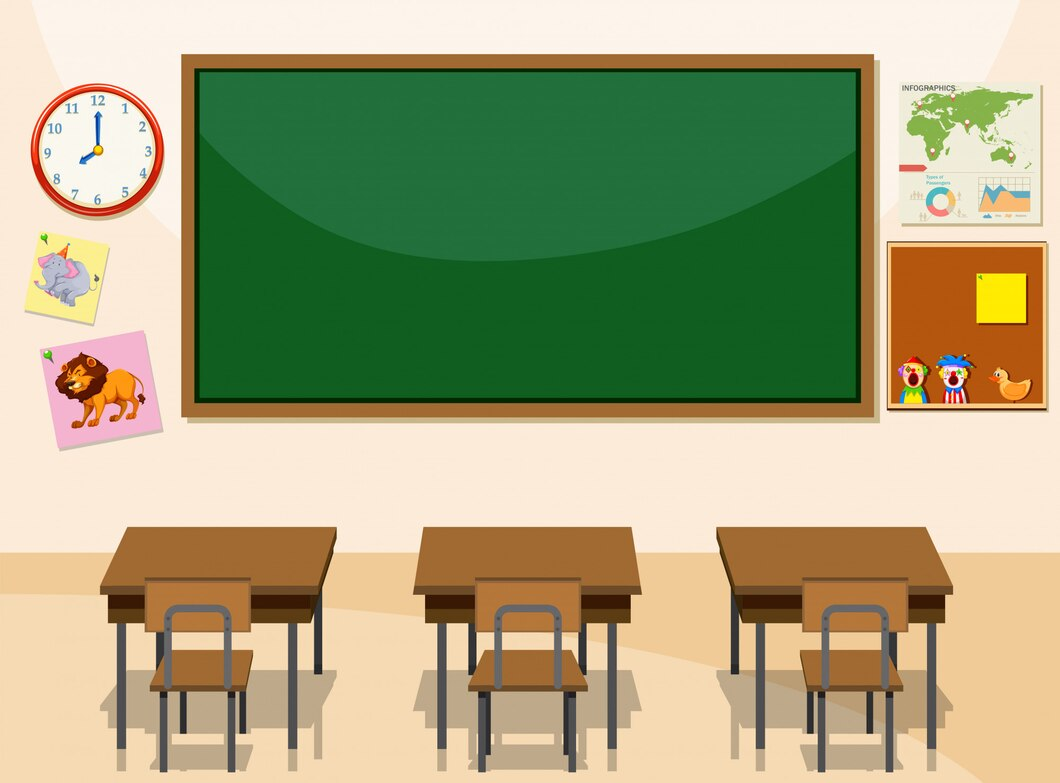 Quarter to ___
=
___ menos cuarto
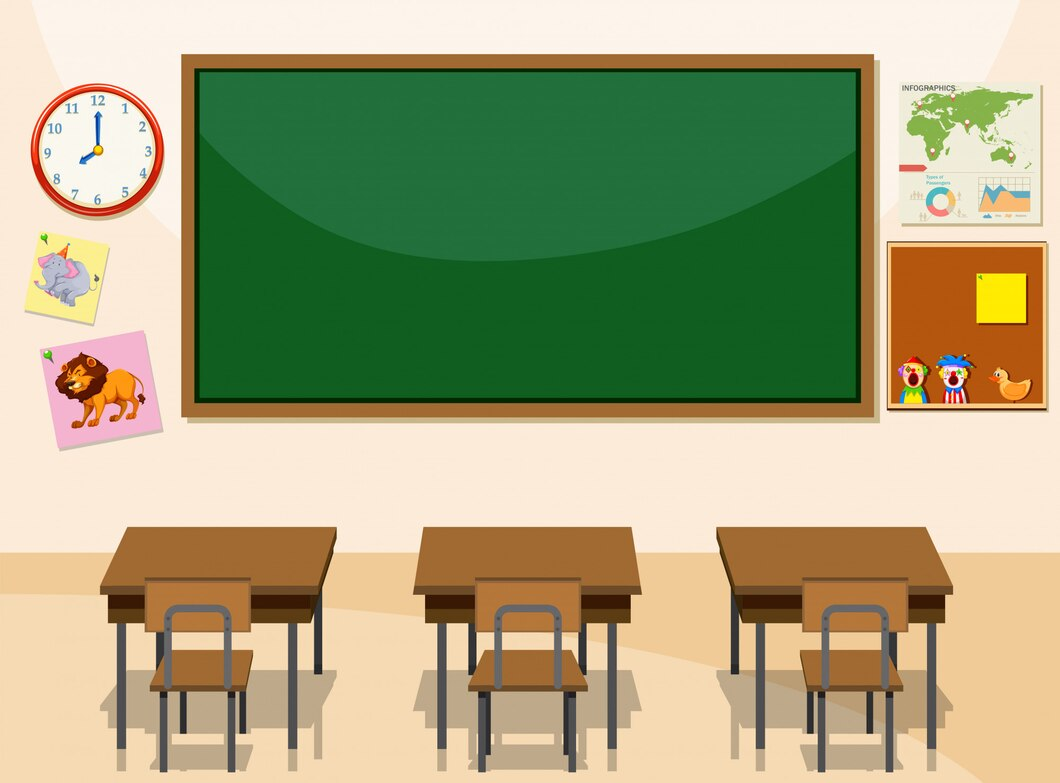 Just past ___
=
___ y pico
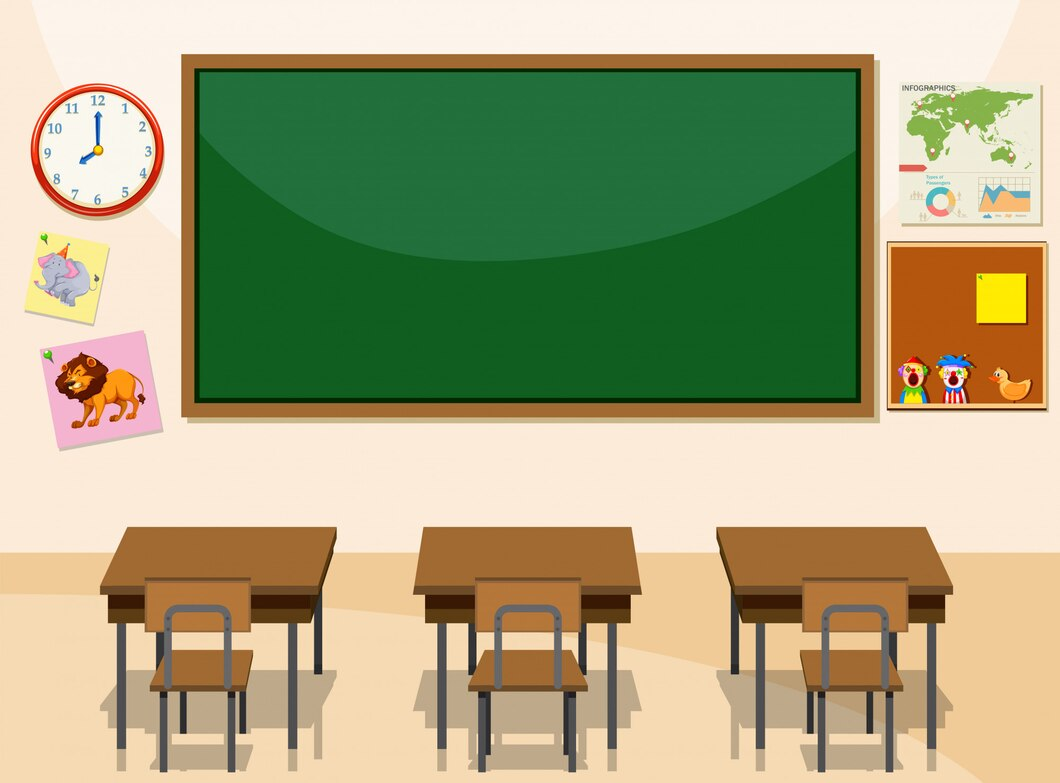 A.M. / morning
=
De la mañana
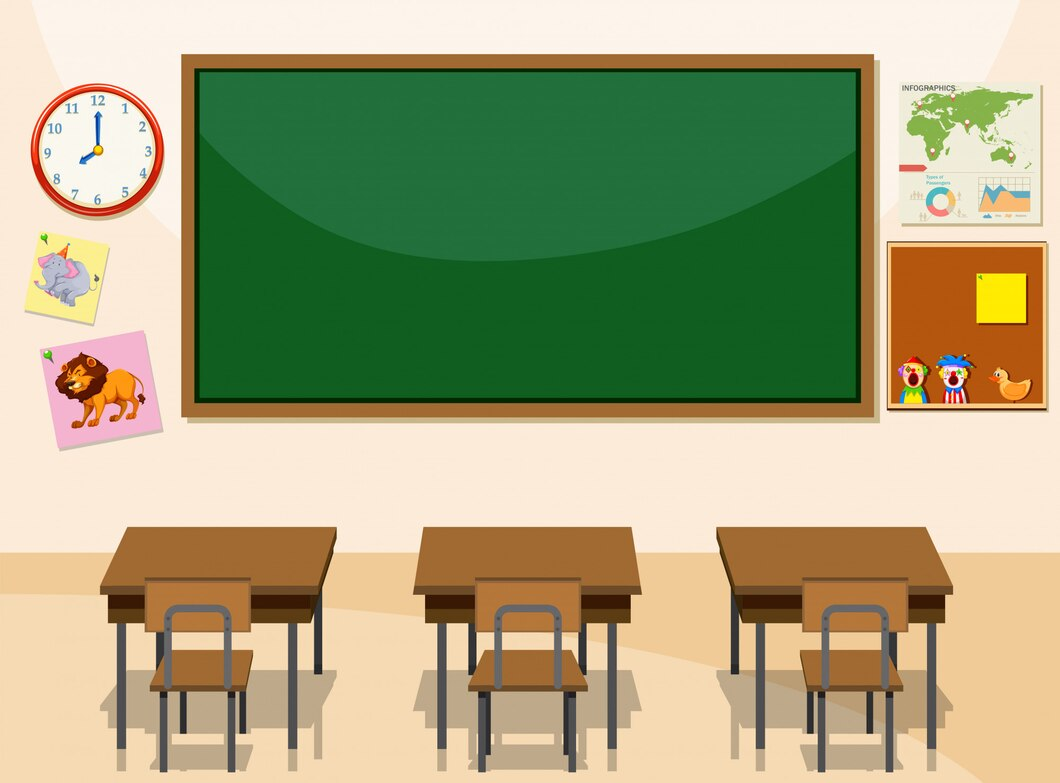 P.M. / afternoon
=
De la tarde
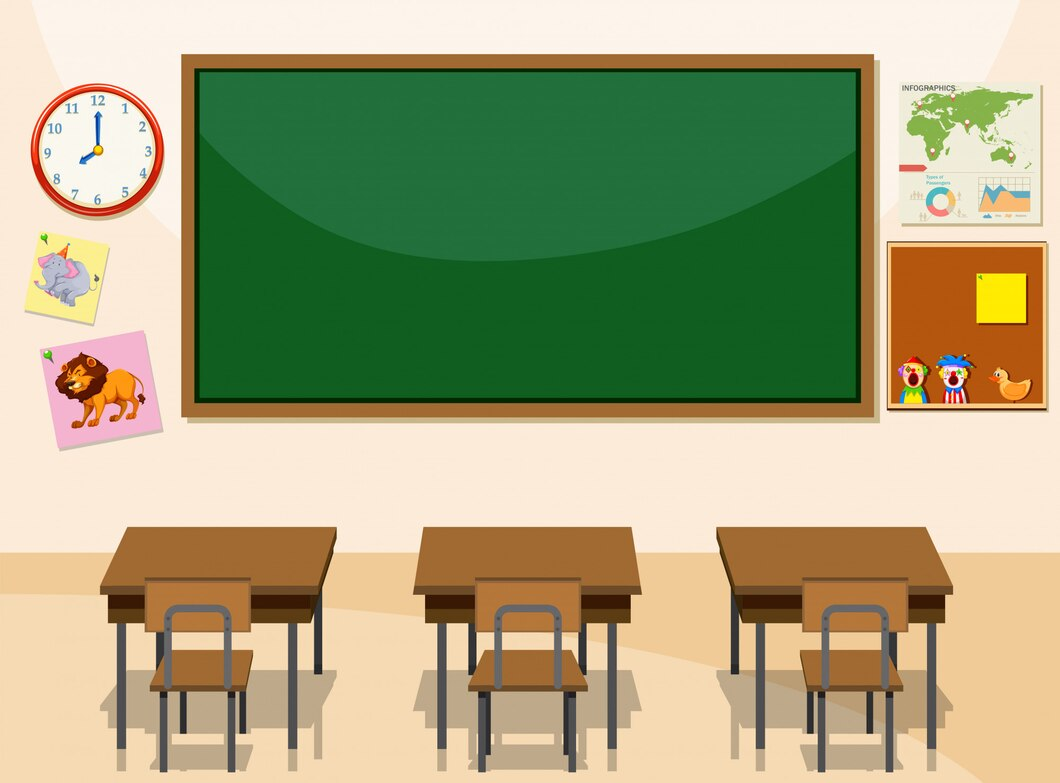 In the morning (NOT for specific times)
=
Por la mañana
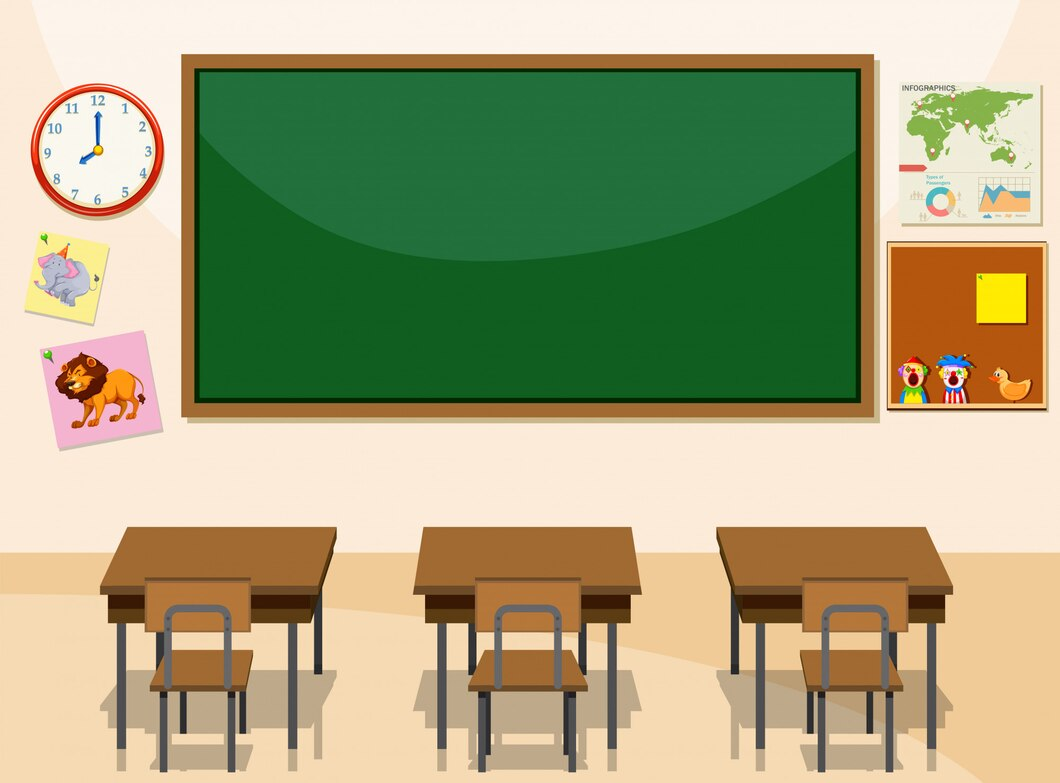 In the afternoon (NOT for specific times)
=
Por la tarde
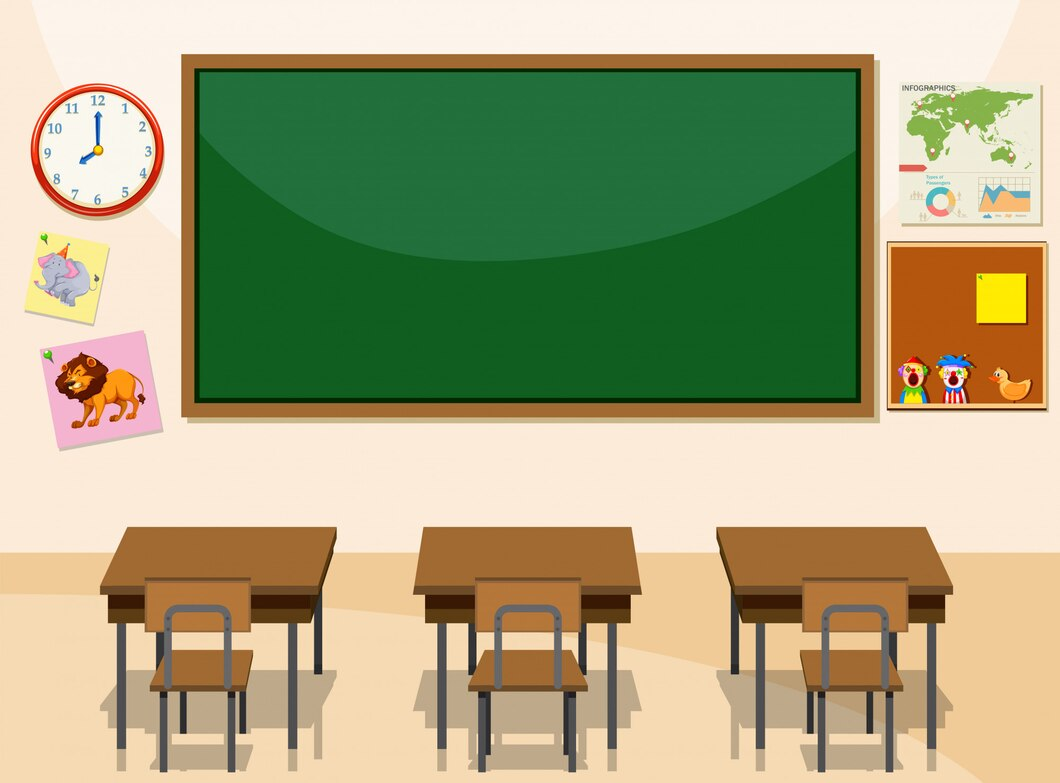 In the evening (NOT for specific times)
=
Por la noche
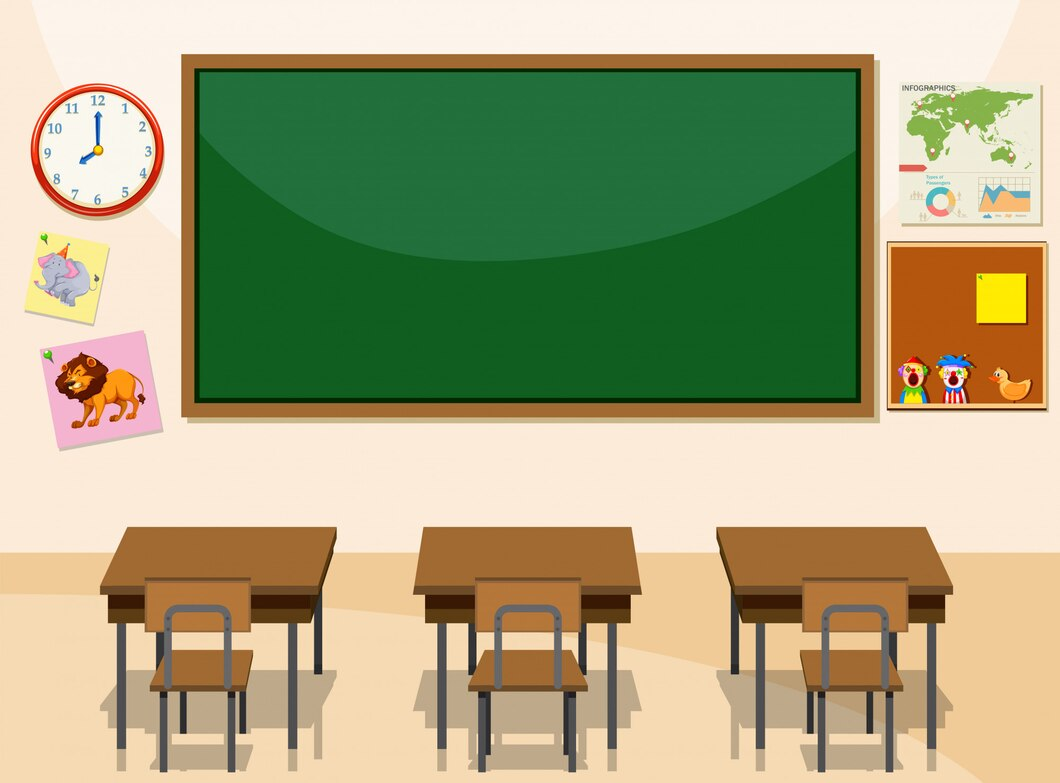 Midnight
=
La medianoche
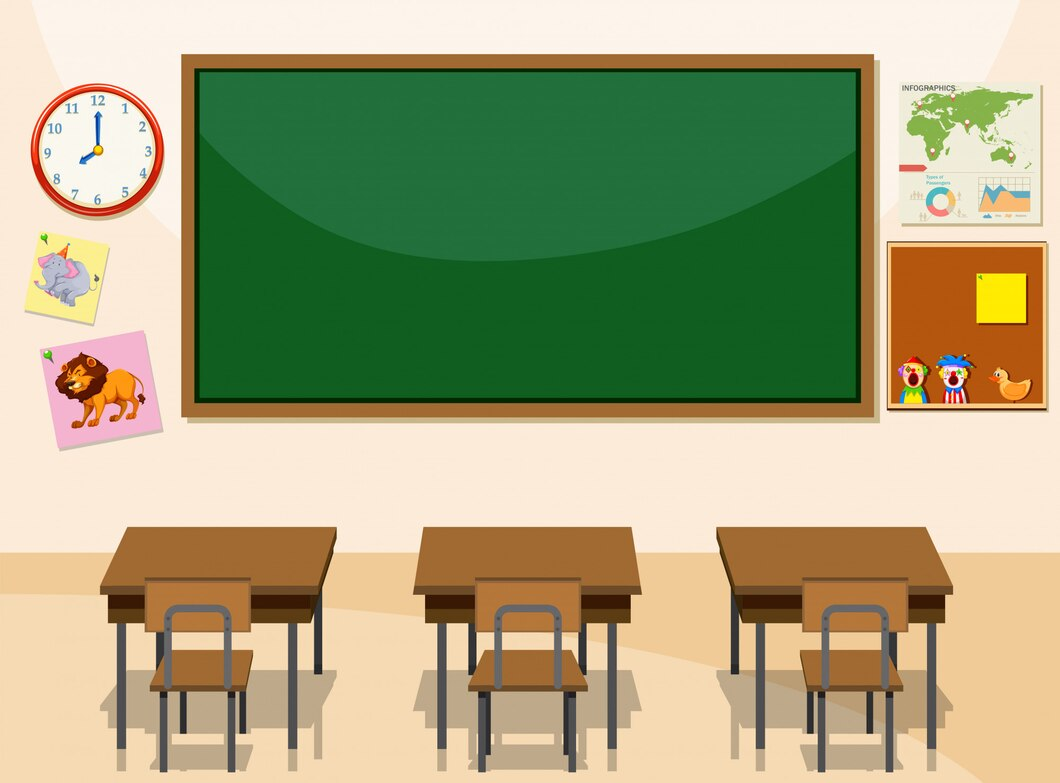 Noon
=
El mediodía
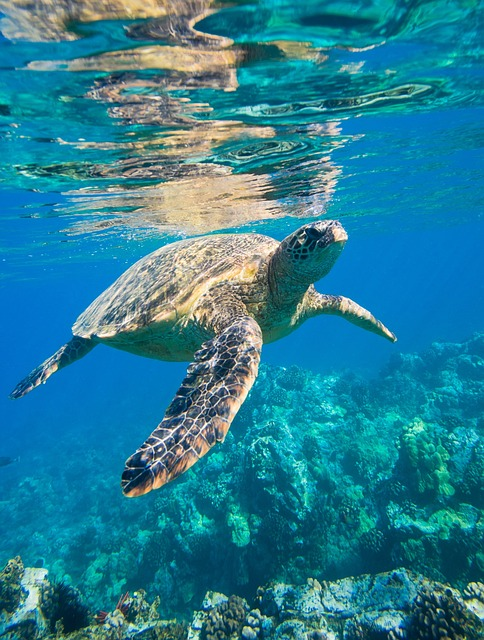 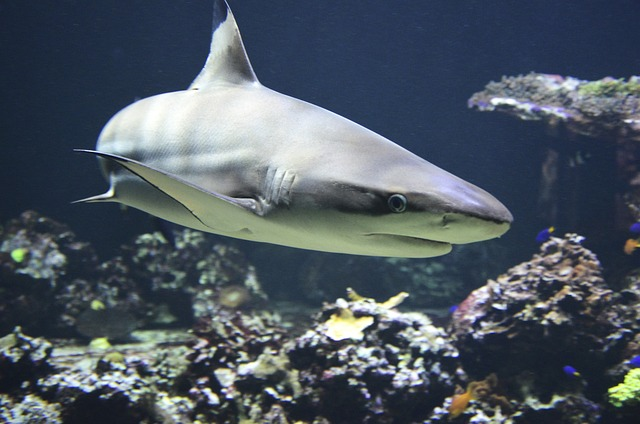 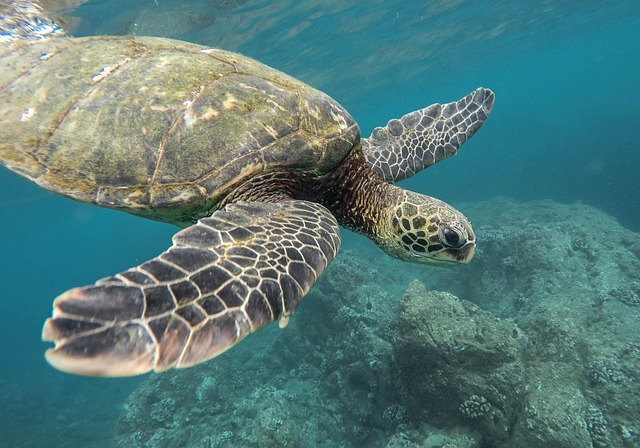 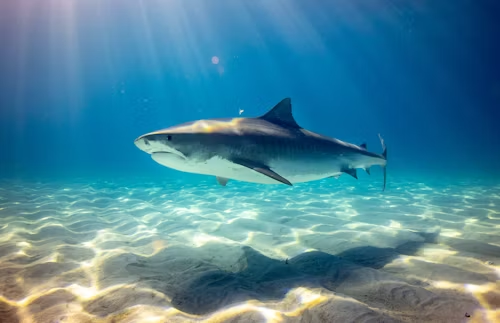 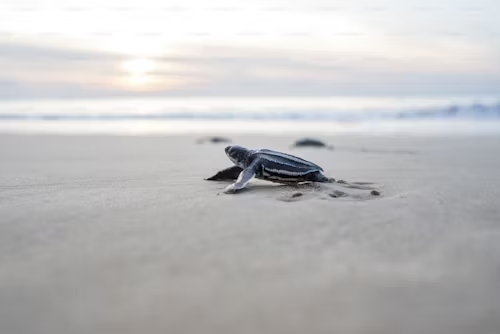 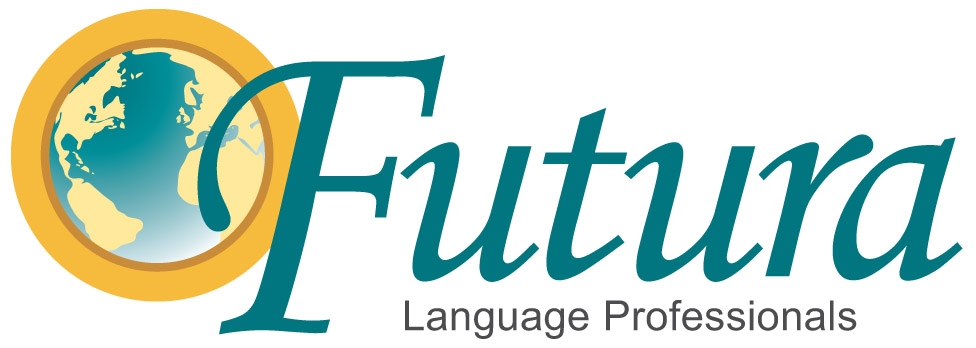 ¡Gracias por atender!

Thank you for attending!